Se min kjoleTekst og melodi: Gunner Nyborg Jensen
1 af 5
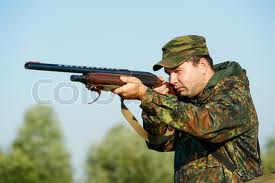 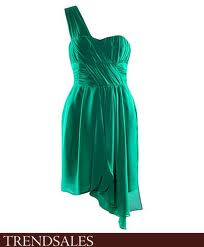 Se min kjole den er grøn som græsset  
Alt hvad jeg ejer det er grønt som den
Det er fordi, jeg elsker at det grønne
Og fordi en jæger er min ven.
2 af 5
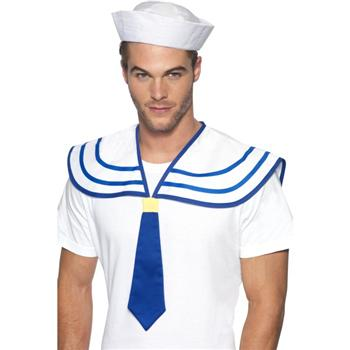 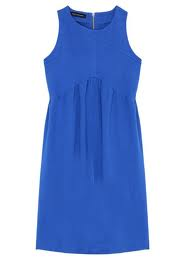 Se min kjole den er blå som havet
 alt hvad jeg ejer det er blåt som den
 det er fordi, jeg elsker alt det blå
 og fordi en sømand er min ven
3 af 5
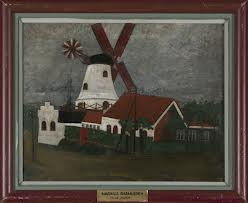 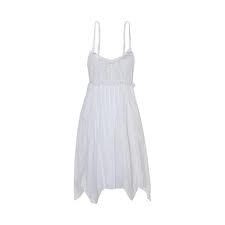 Se min kjole den er hvid som sneen
 alt hvad jeg ejer det er hvidt som den
 det er fordi, jeg elsker alt det hvide
 og fordi en møller er min ven
4 af 5
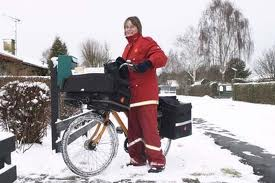 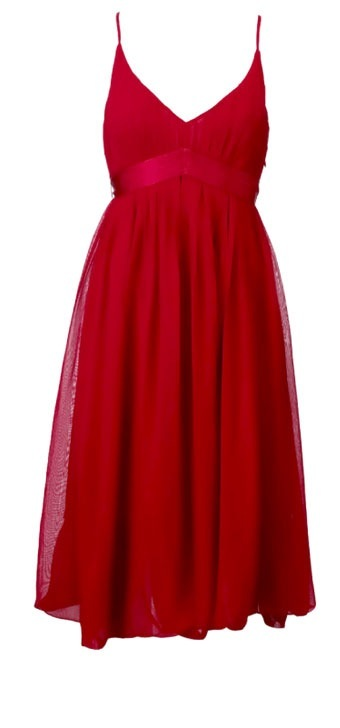 Se min kjole den er rød som rosen
 alt hvad jeg ejer det er rødt som den
 det er fordi, jeg elsker alt det røde
 og fordi et postbud er min ven
5 af 5
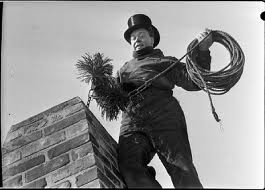 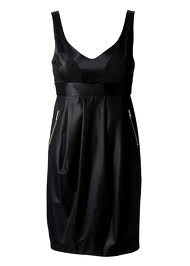 Se min kjole den er sort som kullet
 alt hvad jeg ejer det er sort som den
 det er fordi, jeg elsker alt det sorte
 og en skorstensfejer er min ven